How to Choose a Research Topic
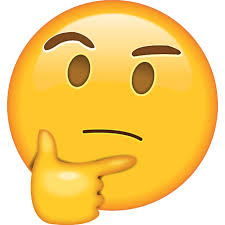 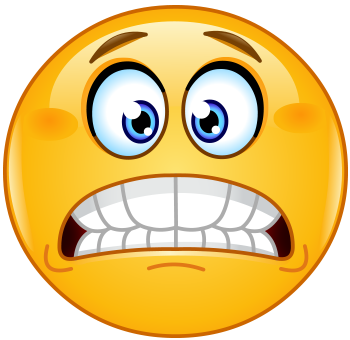 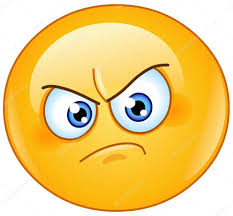 The ability to develop a good research topic is an important skill.
An instructor may assign you a specific topic, but most often instructors require you to select your own topic of interest. 
When deciding on a topic, there are a few things that you will need to do:
brainstorm for ideas
choose a topic that will enable you to read and understand the literature
ensure that the topic is manageable and that material is available
make a list of key words
define your topic as a focused research question
read more about your topic
formulate a thesis statement
Step 1: Brainstorm for ideas
Choose a topic that interests you. Use the following questions to help generate topic ideas.
Do you have a strong opinion on a current linguistic  controversy?
Did you read or see an article etc recently that has piqued your interest or made you anxious?
Do you have a problem or interest that you would like to know more about?
Do you have a research paper due for a class this semester?
Is there an aspect of a class that you are interested in learning more about?
Step 2: Read General Background Information
Read a gournal article / book chapter etc on the top two or three topics you are considering.
 Reading a broad summary enables you to get an overview of the topic and see how your idea relates to broader, narrower, and related issues. 
It also provides a great source for finding words commonly used to describe the topic.
Use periodical indexes to scan current journal articles on your topic. 
Use Web search engines. Google and Bing are currently considered to be two of the best search engines to find web sites on the topic.
Step 3: Focus on Your Topic
Keep it manageable
A topic will be very difficult to research if it is too broad or too narrow. 
Remember that a topic may be too difficult to research if it is too:
locally confined - Topics this specific may not have any research significance
recent - If a topic is quite recent, books or journal articles may not be available
broadly interdisciplinary - You could be overwhelmed with superficial information.
Step 4: Make a List of Useful Keywords
Keep track of the words that are used to describe your topic.
Look for words that best describe your topic
Look for them in when reading encyclopedia articles and background and general information
Find broader and narrower terms, synonyms, key concepts for key words to widen your search capabilities
Make note of these words and use them later when searching databases and catalogs
Step 5: Define Your Topic as a focused Research Question
You will often begin with a word, develop a more focused interest in an aspect of something relating to that word, then begin to have questions about the topic. 
Ideas = Pakistani EnglishResearch Question = Is Pakistani English an independent variety of English?
Focused Research Question = Are vowels of  Pakistani English different from vowels of British Standard English?
Step 6: Read more about Your Topic
Find more information to help you answer your research question.
You will need to do some research and reading before you select your final topic. 
Can you find enough information to answer your research question? Your anser should be YES to have a go.
Remember, selecting a topic is an important and complex part of the research process.
Step 7: Formulate a Thesis Statement
Write your topic as a thesis statement. 
This may be the answer to your research question and/or a way to clearly state the purpose of your research. 
Your thesis statement will usually be one or two sentences that state(s) precisely what is to be answered, proven, or what you will inform your audience about your topic.